HỘI THẢO VỊ TRÍ, VAI TRÒ CỦA THƯ VIỆN QUỐC GIA VIỆT NAM TRONG CHUYỂN ĐỔI SỐ NGÀNH THƯ VIỆN VIÊT NAM
Hà Nội, ngày 23 tháng 11 năm 2022
LƯU CHIỂU SỐ VÀ MỘT VÀI SUY NGHĨ ĐỐI VỚI VIỆT NAM
Cao Minh Kiểm
Tổng thư ký Hội Thông tin KH&CN Việt Nam
Nội dung
Bối cảnh
Khái niệm Lưu chiểu
Vài nét về tình hình phát triển lưu chiểu số trên thế giới
Đôi nét về hiện trạng lưu chiểu số ở Việt Nam
Nhận xét và kiến nghị
Kết luận
Bối cảnh
Xuất bản đang có sự chuyển đổi trong kỷ nguyên số
Gia tăng nhanh chóng tài nguyên số
Chuyển đổi số trong các hoạt động
Các nước phát triển quan tâm triển khai lưu chiểu số
lịch sử phát triển
Lưu chiểu có lịch sử 500 năm
Pháp: năm 1537, Vua Pháp Franqois I ban hành “Pháp lệnh Montpellier” (Ordonnance de Montpellier) cấm bán (phát hành) sách trước khi nộp một bản vào thư viện nhà vua, với mục tiêu “để đặt và tập hợp trong thư viện của chúng tôi tất cả các tác phẩm xứng đáng được xem đã được hoặc sẽ được thực hiện, biên soạn, khuếch đại, sửa chữa và bổ sung trong thời đại của chúng ta để sử dụng các cuốn sách nói trên, nếu không may sau đó chúng đã biến mất khỏi ký ức của con người,…, hoặc thay đổi từ công bố thực sự và đầu tiên của họ.“
Bỉ bắt đầu hệ thống lưu chiểu từ năm1594
Anh – 1610: Ngài Sir Thomas Bodley đã lập được thỏa thuận với Công ty xuất bản để Thư viện ĐH Oxford nhận được những bản miễn phí từ tất cả các sách mới in bởi các thành viên của Công ty
Đức: năm 1624 - Hoàng đề Ferdinant II yêu cầu tất cả sách mới XB  phải được nộp một bản sao vào thư viện của Ngài
Khái niệm lưu chiểu
Tiếng Anh: LEGAL DEPOSIT
Theo Wikipedia: lưu chiểu là một yêu cầu pháp lý mà một người hoặc một nhóm gửi bản sao của các ấn phẩm của họ đến một kho lưu trữ, thường là một thư viện [Wikipedia].
UNESCO và IFLA: 
Lưu chiểu là "một nghĩa vụ luật định yêu cầu bất kỳ tổ chức thương mại hoặc công cộng nào và bất kỳ cá nhân nào sản xuất bất kỳ loại tài liệu nào dưới dạng nhiều bản sao, có nghĩa vụ gửi một hoặc nhiều bản sao cho một tổ chức quốc gia được công nhận".
Vai trò của lưu chiểu
Theo IFLA:
Thu thập toàn diện di sản tư liệu của một quốc gia; 
Cho phép biên mục và lưu giữ một cách tiêu chuẩn hóa, toàn diện các ấn phẩm
Cho phép cơ quan lưu chiểu trở thành trung tâm tham khảo và di sản tư liệu quốc gia;
Đảm bảo sự tồn tại lâu dài của di sản tư liệu quốc gia; 
Cung cấp cơ sở cho quyền tự do thông tin và cho sự duy trì quyền công dân được thông tin (informed citizenry).
TS Lê Văn Viết cho rằng lưu chiểu còn có vai trò:
hỗ trợ cung cấp chứng cứ phân giải trong các vụ kiện về quyền tác giả;
giúp nhiều gia đình, dòng tộc tìm thấy những tác phẩm mà tiền nhân mình đã sáng tạo và công bố trước kia
Quan niệm lưu chiểu của Việt Nam
Luật Xuất bản năm 2012: lưu chiểu được hiểu là "việc nộp xuất bản phẩm để lưu giữ, đối chiếu, kiểm tra, thẩm định" 
phân biệt khái niệm "nộp lưu chiểu" và "nộp xuất bản phẩm" (nộp thông thường) khi quy định "Tất cả xuất bản phẩm phải nộp lưu chiểu cho cơ quan quản lý nhà nước về hoạt động xuất bản…" (Khoản 1 điều 28 Luật Xuất bản) và "nhà xuất bản, cơ quan, tổ chức được phép xuất bản phải nộp ba bản cho Thư viện Quốc gia; trường hợp số lượng in dưới ba trăm bản thì nộp hai bản" (Khoản 2 Điều 28 Luật Xuất bản).
Khác biệt về lưu chiểu của VN với thế giới
Thế giới
Bảo tồn di sản tư liệu
Tổ chức lưu chiểu: đa số là TVQG, thư viện lớn, TT lưu trữ
Việt Nam
Nặng về quản lý NN (lưu giữ, đối chiếu, kiểm tra, thẩm định)
CQ lưu chiểu là CQ quản lý NN; 
TVQG chỉ nhận bản sao
Vài nét về lưu chiểu số trên thế giới
Xuất hiện loại hình xuất bản phẩm số (điện tử)
Có 2 loại hình xuất bản phẩm số:
xuất bản phẩm số ngoại tuyến (off-line publications) 
xuất bản phẩm số trực tuyến (online publications)
Lưu chiểu số trở nên quan trọng khi Hiến chương UNESCO về bảo tồn di sản số (UNESCO Charter on preservation of digital heritage) đã coi mọi loại xuất bản phẩm số là một phần của di sản văn hóa thế giới
Những giai đoạn triển khai lưu chiểu số
Georgi Alexandrov: 
Ban hành các quy định pháp luật;
Xây dựng cơ sở hạ tầng công nghệ, thiết bị,  và 
Xây dựng các thủ tục thực tế.
Tình hình trên thế giới
Lưu chiểu số đã được nhiều nước trên thế giới quan tâm và triển khai thực hiện từ khá sớm. 
Nhiều nước đã ban hành các quy định pháp luật về lưu chiểu số. Ở hầu hết các nước, lưu chiểu số là quy định pháp luật bắt buộc. 
Hầu hết các nước phát triển đã phát triển hệ thống lưu trữ số của mình.
Hầu hết các quốc gia yêu cầu nhà xuất bản nộp lưu chiểu số miễn phí.
Nhiều nước mở rộng yêu cầu lưu chiểu số đến cả websites, xuất bản phẩm trực tuyến, các tác phẩm số nguyên sinh (born-digital works), và cả các bản số hóa của những xuất bản phẩm in. 
Nhiều nước đã thiết lập các chương trình lưu chiểu số với mục tiêu bảo tồn di sản văn hóa quốc gia ở định dạng số, do đó tập trung vào việc thu thập các tài liệu số có chứa đựng văn hóa quốc gia.
Lưu chiểu ở Việt Nam có lịch sử 100 năm
Năm 1922 khi Toàn quyền Pháp ở Đông Dương ban hành NĐ giao cho Thư viện Trung ương Đông Dương (nay là Thư viện Quốc gia Việt Nam) nhiệm vụ nhận lưu chiểu các ấn phẩm xuất bản ở toàn Đông Dương
Năm 1946:  Chủ tịch nước Việt Nam Dân chủ Cộng hòa ban hành sắc lệnh số 18/SL ngày 31/01/1946 quy định thể lệ lưu chiểu văn hoá phẩm
Năm 1993:  quy định lưu chiểu đã được đưa vào Luật Xuất bản; 
Luật Xuất bản năm 2012 cũng tiếp tục quy định về lưu chiểu. Đã có đề cập đến lưu chiểu điện tử
Lưu chiểu số ở Việt Nam
Điều 48 Luật Xuất bản 2012 (Nộp lưu chiểu xuất bản phẩm điện tử và nộp cho Thư viện Quốc gia Việt Nam) quy định:
"Nhà xuất bản, tổ chức được cấp giấy phép xuất bản tài liệu không kinh doanh thực hiện nộp lưu chiểu xuất bản phẩm điện tử cho cơ quan quản lý nhà nước về hoạt động xuất bản theo quy định tại Điều 28 của Luật này và nộp xuất bản phẩm điện tử cho Thư viện Quốc gia Việt Nam." 
Như vậy, dường như Luật Xuất bản 2012 cũng mới chỉ đề cập đến lưu chiểu xuất  bản phẩm điện tử/số được xuất bản ngoại tuyến (off-line publications) và chưa đề cập đến các xuất bản phẩm trực tuyến (on-line publications).
Lưu chiểu số ở Việt Nam
Lưu chiểu số đối với loại hình báo chí điện tử cũng được điểu chỉnh trong Luật Báo chí năm 2016 (Điều 52). 
"Cơ quan báo nói, báo hình có trách nhiệm lưu giữ toàn bộ chương trình đã truyền dẫn, phát sóng, thông tin về nguồn tín hiệu sử dụng để chuyển tiếp sóng phát thanh - truyền hình trung ương trong thời hạn 30 ngày kể từ ngày truyền dẫn, phát sóng; cung cấp tín hiệu truyền dẫn, phát sóng theo yêu cầu của cơ quan có thẩm quyền để phục vụ công tác lưu chiểu điện tử" và 
"Bộ Thông tin và Truyền thông thực hiện việc lưu chiểu điện tử đối với báo nói, báo hình và báo điện tử độc lập với cơ quan báo chí theo quy định của Chính phủ; thực hiện việc đo kiểm và công bố số liệu liên quan đến hoạt động báo chí."
Lưu chiểu số ở Việt Nam
Nghị định 08/2017/NĐ-CP 
lưu chiểu là việc lưu giữ nguyên trạng nội dung các tác phẩm báo nói, báo hình và báo điện tử để đối chiếu, kiểm tra; Lưu chiểu điện tử là việc sử dụng các phương tiện điện tử để thực hiện việc lưu chiểu. 
“Hoạt động lưu chiểu điện tử là việc cơ quan quản lý nhà nước về báo chí ở trung ương tổ chức tiếp nhận, lưu giữ, bảo quản và sử dụng các tác phẩm báo nói, báo hình, báo điện tử."  
Cơ quan được Chính phủ giao thực hiện lưu chiểu điện tử đối với loại hình báo nói, báo hình và báo điện tử là Bộ Thông tin và Truyền thông.
Lưu chiểu số ở Việt Nam
Thông tư 01/2020/TT-BTTTT ngày 07/02/2020 có quy định đối với xuất bản phẩm điện tử:
Ngoài việc thực hiện quy định tại Khoản 1 Điều 21 Nghị định số 195/2013/NĐ-CP, nhà xuất bản, cơ quan, tổ chức được cấp giấy phép xuất bản tài liệu không kinh doanh phải đáp ứng các yêu cầu sau:
a) Có chứng thư số do tổ chức cung cấp dịch vụ chứng thực chữ ký số cấp để thực hiện nộp lưu chiểu xuất bản phẩm qua mạng Internet và đảm bảo tính toàn vẹn của xuất bản phẩm nộp lưu chiểu và xuất bản phẩm nộp cho Thư viện Quốc gia Việt Nam;
b) Trường hợp nộp xuất bản phẩm điện tử qua mạng Internet phải thực hiện theo hướng dẫn về cách thức nộp trên Cổng thông tin điện tử của Cục Xuất bản, In và Phát hành, Sở, Thư viện Quốc gia Việt Nam;
c) Trường hợp xuất bản phẩm điện tử được chứa trong thiết bị lưu trữ dữ liệu thì phải gửi qua đường bưu chính hoặc nộp trực tiếp tại Cục Xuất bản, In và Phát hành, Sở, Thư viện Quốc gia Việt Nam.
Thời điểm nộp xuất bản phẩm lưu chiểu và nộp xuất bản phẩm cho Thư viện Quốc gia Việt Nam được xác định tại phần ký nhận của cơ quan nhận lưu chiểu và của Thư viện Quốc gia Việt Nam trong tờ khai lưu chiểu.
Trung tâm Lưu chiểu dữ liệu truyền thông số quốc gia
National Data Archive Center for Digital Communications; tên viết tắt: NDACDC) 
Là đơn vị sự nghiệp công lập trực thuộc Cục Báo chí, Bộ TTTT, thực hiện chức năng: 
lưu chiểu điện tử đối với báo điện tử (báo điện tử và tạp chí điện tử); 
số hóa báo in (báo in và tạp chí in) đã thực hiện lưu chiểu theo quy định; 
hỗ trợ hoạt động báo chí để phục vụ công tác quản lý nhà nước của Cục Báo chí.
Nhận xét
Việt Nam đã quan tâm đến lưu chiểu số từ khá sớm; bước đầu đã ban hành những quy định pháp luật cơ bản đề điểu chỉnh hoạt động lưu chiểu số;
Cơ quan lưu chiểu số là cơ quan QLNN  về xuất bản trong khi TVQGVN Việt Nam chỉ là nơi nộp bản sao XBP Số. Điều này cũng có sự khác biệt nhất định với thông lệ lưu chiểu số ở nhiều nước trên thế giới;
Quy định phát luật về lưu chiểu số nặng về chức năng kiểm tra, giám sát mà chưa chú trọng đến vai trò của lưu chiểu trong việc bảo tồn, phát triển di sản văn hóa quốc gia trong thời đại số; làm giảm vị thế của Thư viện quốc gia trong hoạt động lưu chiểu nói chung và lưu chiểu số nói riêng. 
Trong quy định về lưu chiểu số của Việt Nam chưa chú trọng đến truy cập, khai thác: "Cơ quan QLNN về XB chỉ được sử dụng XBP điện tử lưu chiểu để phục vụ công tác QL."; "TVQGVN lưu trữ và chỉ được sử dụng xuất XBP điện tử vào việc phục vụ bạn đọc tại TVQGVN theo quy định của pháp luật." 
Lưu chiểu số dường như mới chỉ tập trung vào các XBP điện tử/số không trực tuyến (offline), báo chí điện tử (báo điện tử, tạp chí điện tử) mà chưa đề cập nhiều đến các xuất bản phẩm số trực tuyến (online) và xuất bản phẩm số nguyên sinh (digital-born);
Vấn đề lưu chiểu các XBP , tác phẩm số của các tổ chức, cá nhân Việt Nam xuất bản và phát  hành trên các nền tảng trực tuyến quốc tế chưa quy định, chưa có tổ chức quốc gia nào được chỉ định hoặc được hình thành để triển khai.
Đề xuất
Tăng cường nhận thức rằng xuất bản phẩm số này đang ngày càng trở thành một bộ phận quan trọng của di sản văn hóa quốc gia; quan tâm hơn nữa đến vấn đề lưu chiểu số đối với bộ phận di sản văn hóa quốc gia ở định dạng số này.    
Cập nhật, hoàn thiện quy định pháp luật về lưu chiểu số. Hiện nay quy định hiện hành mới chủ yếu đến báo chí điện tử và những xuất bản phẩm điện tử/số không trực tuyến. Những quy định về các loại hình xuất bản phẩm số (trừ báo chí điện tử) không kinh doanh được xuất bản, phát hành trực tuyến (online) còn chưa được đề cập. 
Nâng cao hơn nữa vai trò của Thư viện quốc gia Việt Nam trong hoạt động lưu chiểu số; xây dựng và ban hành những quy định pháp luật cụ thể hơn về lưu chiểu số đối với những tài nguyên số hóa từ các chương trình số hóa tài liệu/tác phẩm in, tác phẩm trên các vật mang tin truyền thống khác (ghi âm, ghi hình,...);
Cần đầu tư mạnh mẽ hơn cho Thư viện quốc gia Việt Nam để nâng cấp hoặc xây dựng hệ thống thông tin hiện đại đủ năng lực phục vụ công tác lưu chiểu số góp phần phát triển, lưu giữ và bảo tồn di sản văn hóa số của đất nước;
Tăng cường công tác tiêu chuẩn hóa trong công tác lưu chiểu số để đảm bảo sự tương thích, lưu giữ lâu dài, đảm bảo sự truy cập lâu dài trong bối cảnh công nghệ và trang thiết bị số phát triển và đổi mới nhanh chóng;
Kết luận
Lưu chiểu số có vai trò quan trọng trong QLNN và bảo tồn di sản văn hóa số
Cần học tập kinh nghiệm quốc tế để hoàn thiện quy định pháp luật
Cần tăng cường hơn nữa vai trò của Thư viện quốc gia Việt Nam trong lưu chiểu số; xây dựng và phát triển hạ tầng thông tin đủ mạnh để Thư viện quốc gia Việt Nam đáp ứng được vai trò của mình trong triển khai công tác lưu chiểu số.
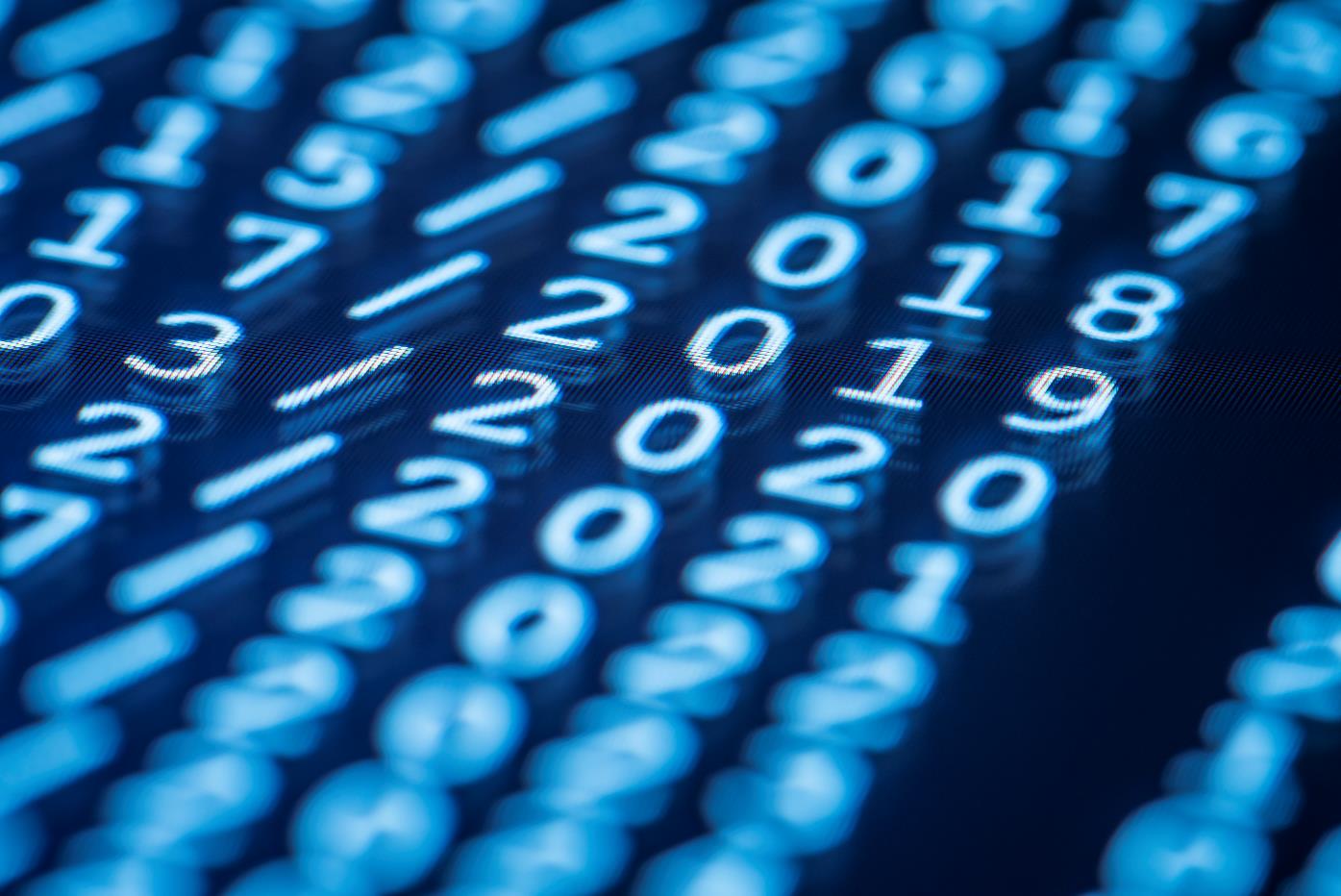 Cảm ơn đã chú ý
someone@example.com